What are we going to do today?
Talk about the types of market research available and why companies invest their time and money into conducting it.

Work through a simple example of market research so you can experience it first-hand.
market research
The process of planning, collecting and analyzing data relevant to a marketing decision.

AKA – figuring out what the people want
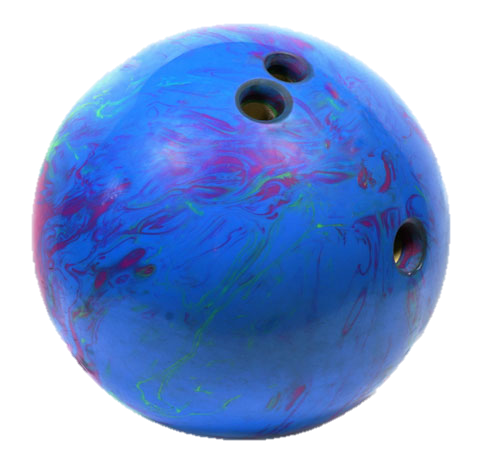 Let’s Conduct Research!
Text 
Kareneutsler155 to 37607
to join the poll
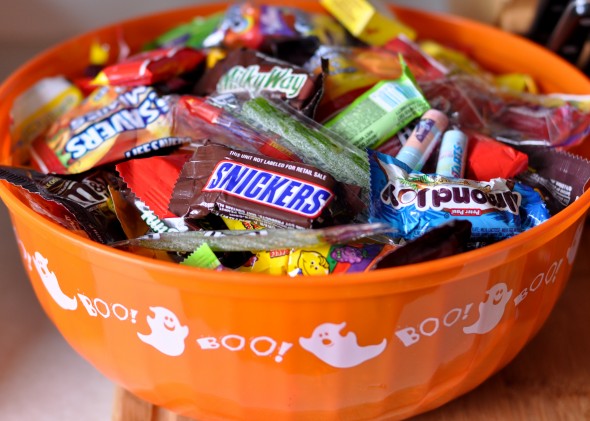 What is your favorite kind of Halloween candy?
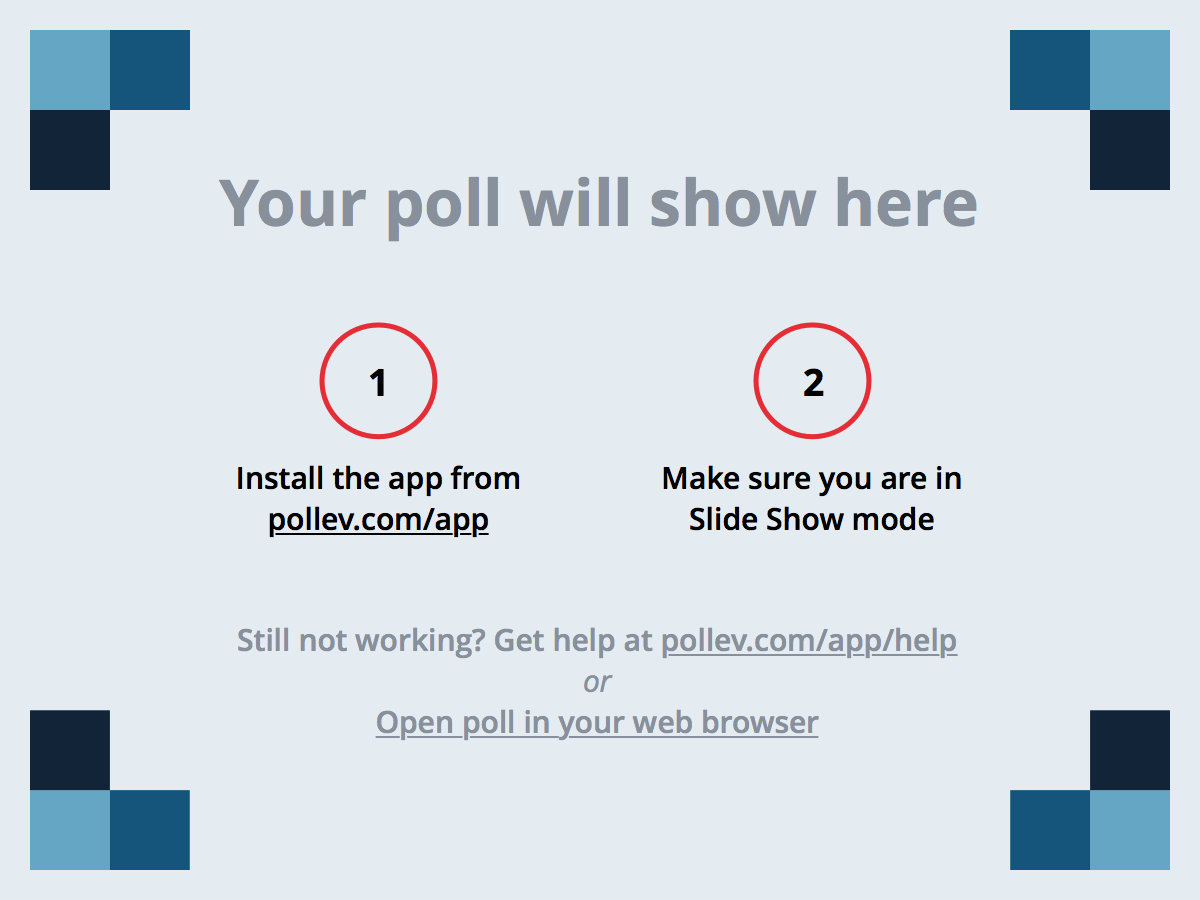 [Speaker Notes: Poll Title: Popular Candy
https://www.polleverywhere.com/free_text_polls/ZY7lsgI2FsIW42w]
How many times a day do you look at your phone?
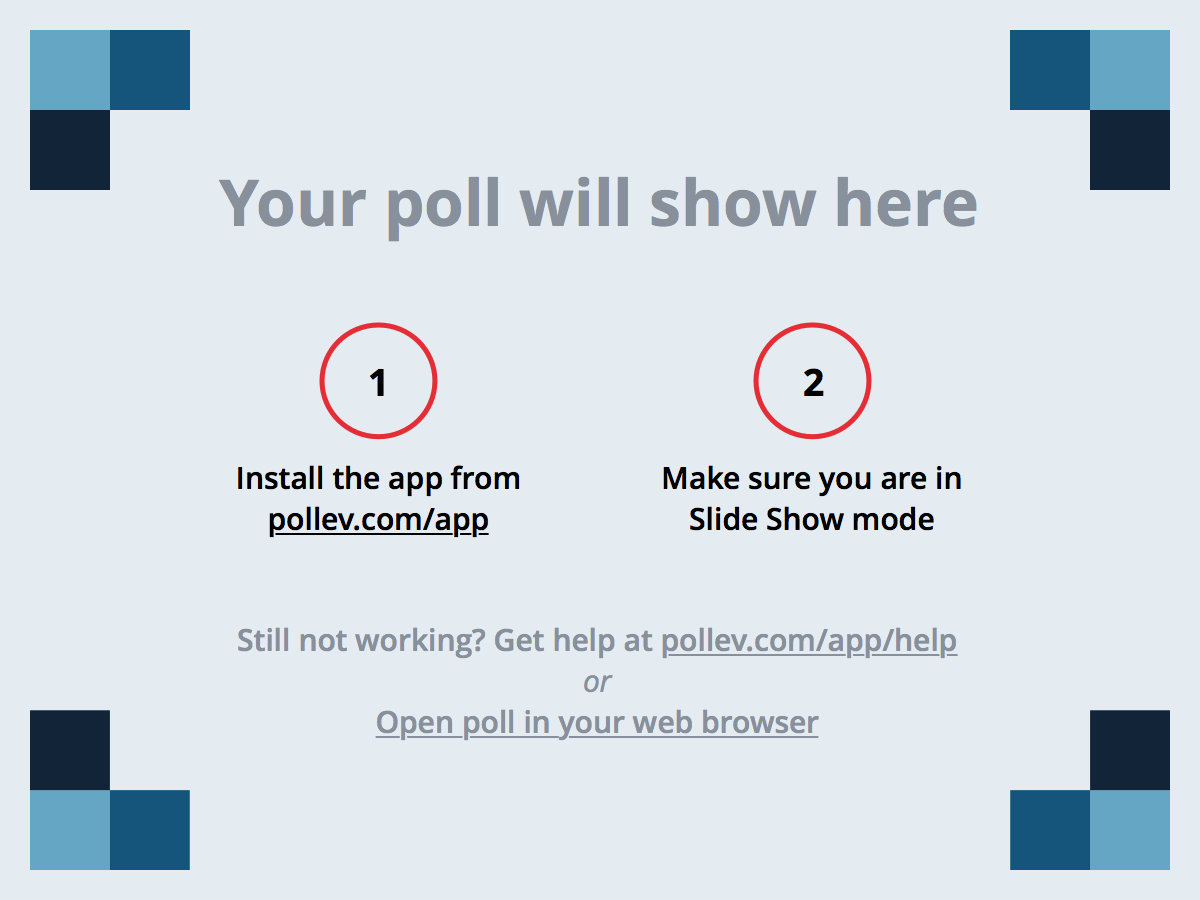 [Speaker Notes: Poll Title: Phone Usage Frequency
https://www.polleverywhere.com/multiple_choice_polls/PXqDsLmzD4xUOL3]
What are you going to dress up as for Halloween?
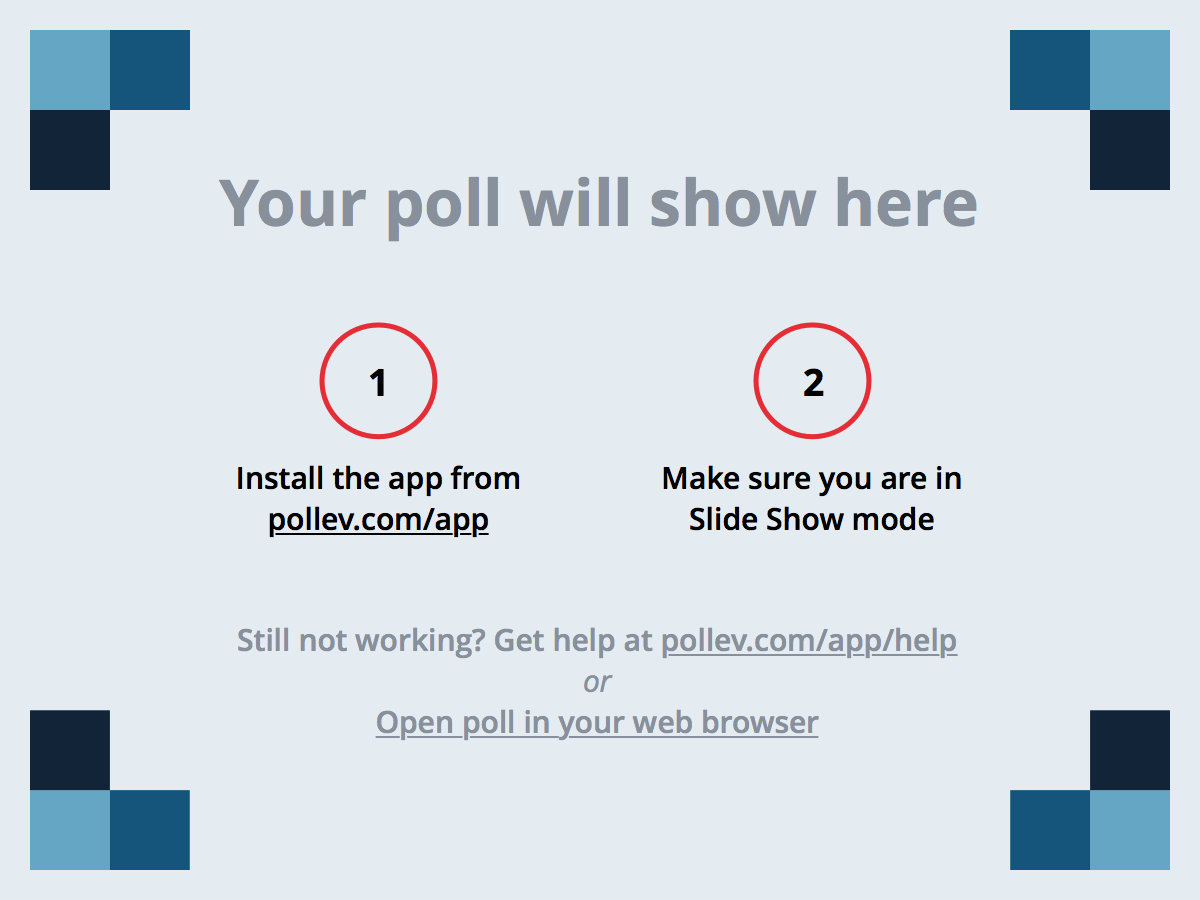 [Speaker Notes: Poll Title: Halloween Costumes
https://www.polleverywhere.com/free_text_polls/5cK5m9gcbtUyMji]
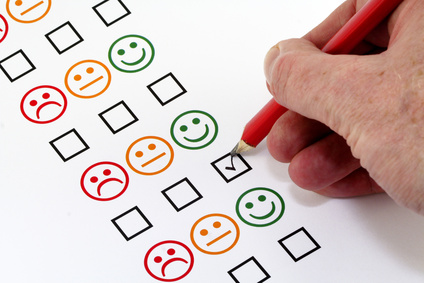 Value & Satisfaction
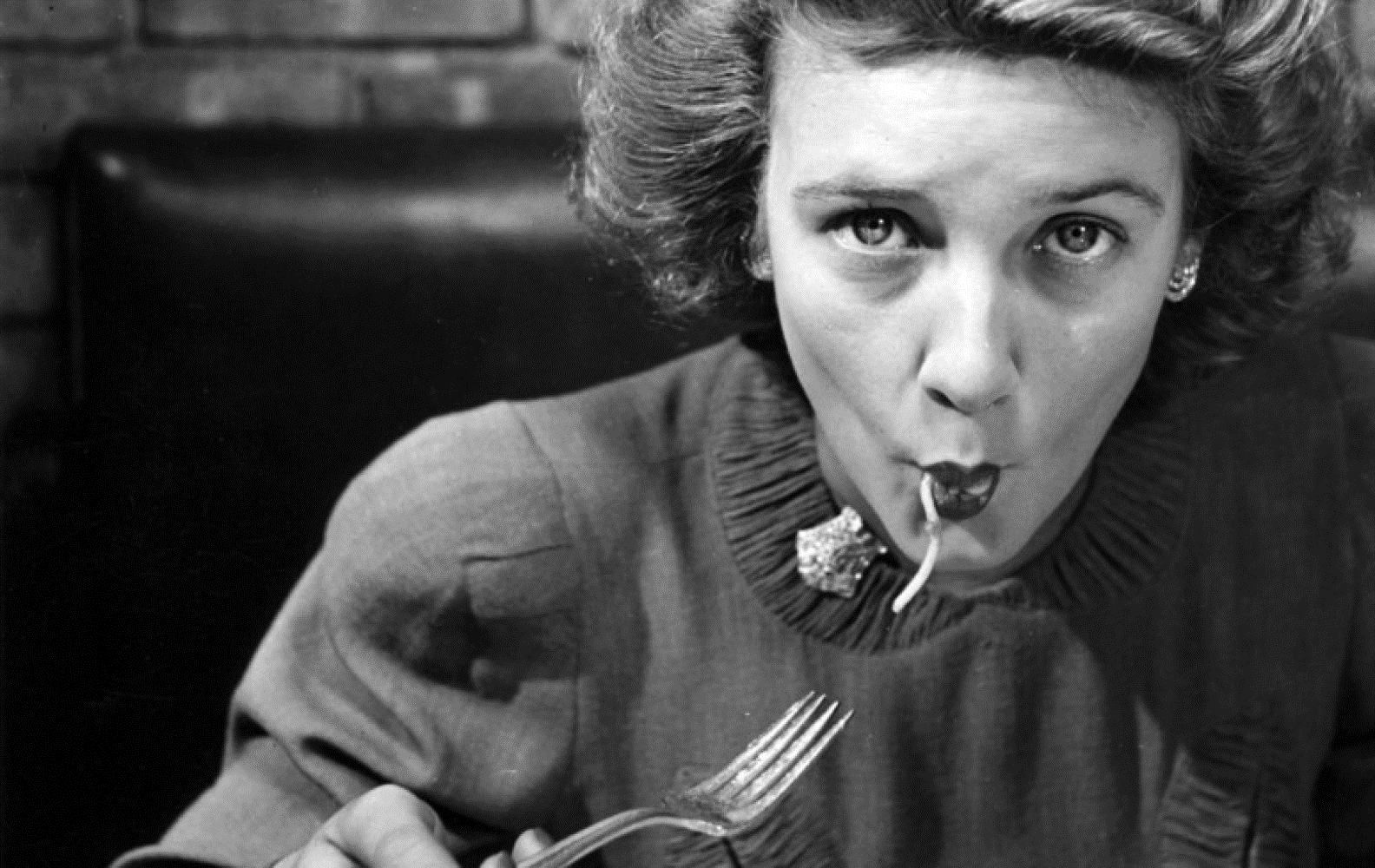 Finding and taking advantage of opportunities in 
the marketplace
Identify the problem/opportunity
Plan the research design & gather secondary data
Specify the sampling procedures
Marketing Research Problem
Determining what information is needed and how that information can be obtained efficiently and effectively
Collect Primary Data
Analyze the Data
Prepare and Present the Report
Follow Up
Identify the problem/opportunity
Plan the research design & gather secondary data
Specify the sampling procedures
Marketing Research Objective
The goal statement of the marketing research
Collect Primary Data
Analyze the Data
Prepare and Present the Report
Follow Up
Identify the problem/opportunity
Plan the research design & gather secondary data
Primary Data
Information collected 
for the first time; 
used for solving the particular problem 
under investigation. 


Pros & Cons?
Specify the sampling procedures
Collect Primary Data
Analyze the Data
Prepare and Present the Report
Follow Up
Identify the problem/opportunity
Plan the research design & gather secondary data
Secondary Data
Data previously collected for any purpose other than the one at hand


Pros & Cons?
Specify the sampling procedures
Collect Primary Data
Analyze the Data
Prepare and Present the Report
Follow Up
Identify the problem/opportunity
Plan the research design & gather secondary data
Research Design
Specifies which research questions must be answered, how and when the data will be gathered, and how the data will be analyzed.  Goal is to collect primary data.
Specify the sampling procedures
Collect Primary Data
Analyze the Data
Prepare and Present the Report
Follow Up
Types of Research
In-home & Executive interviews
Mall intercept interviews
Telephone Interviews
Mail Surveys
Focus Groups
Observation Research
Mystery Shoppers
Ethnographic Research
Virtual Shopping
Experiments
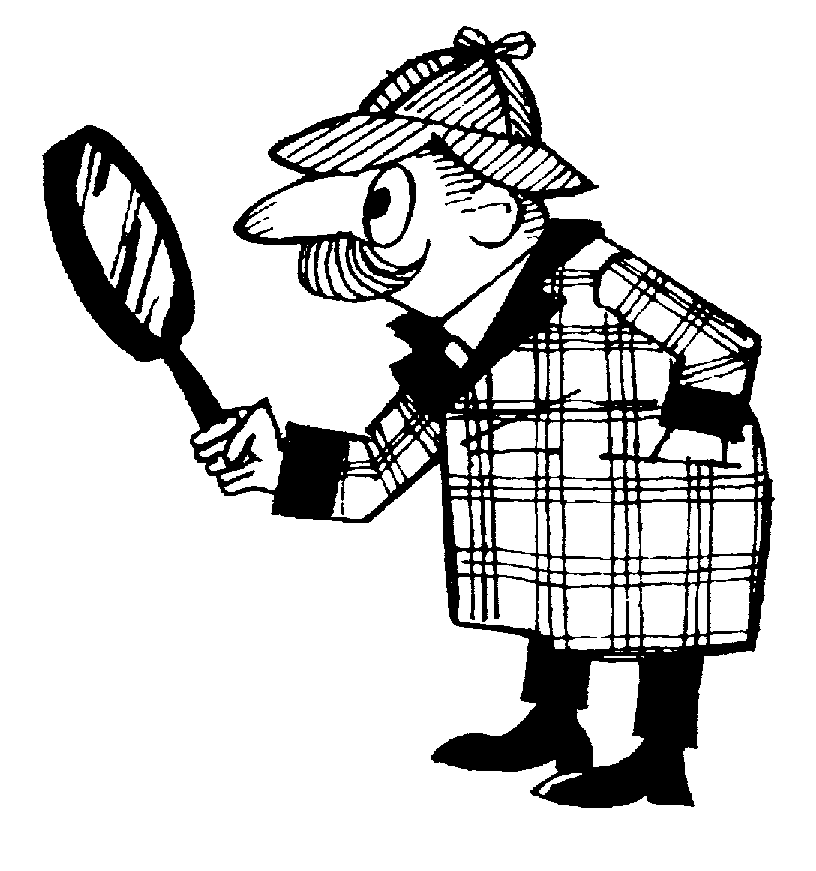 Identify the problem/opportunity
Plan the research design & gather secondary data
Sample Types
Specify the sampling procedures
Random
Convenience
Collect Primary Data
Analyze the Data
Prepare and Present the Report
Follow Up
Identify the problem/opportunity
Plan the research design & gather secondary data
Survey Question:
What would make you more likely to participate in class?
Specify the sampling procedures
Collect Primary Data
Analyze the Data
Prepare and Present 
the Report
Follow Up
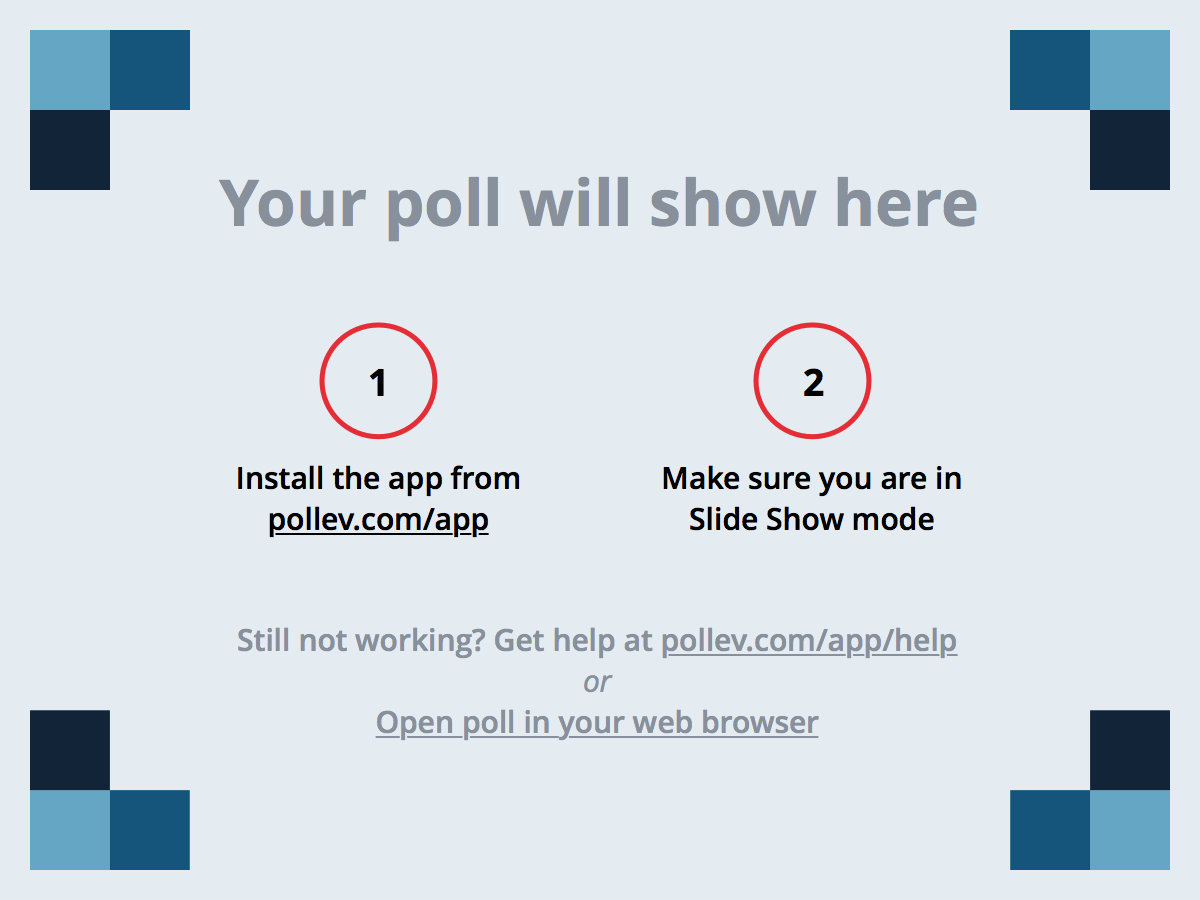 [Speaker Notes: Poll Title: What will incentivize you to participate?
https://www.polleverywhere.com/free_text_polls/vhvtIvQDLL9aaSb]
Log out of the poll now, please!
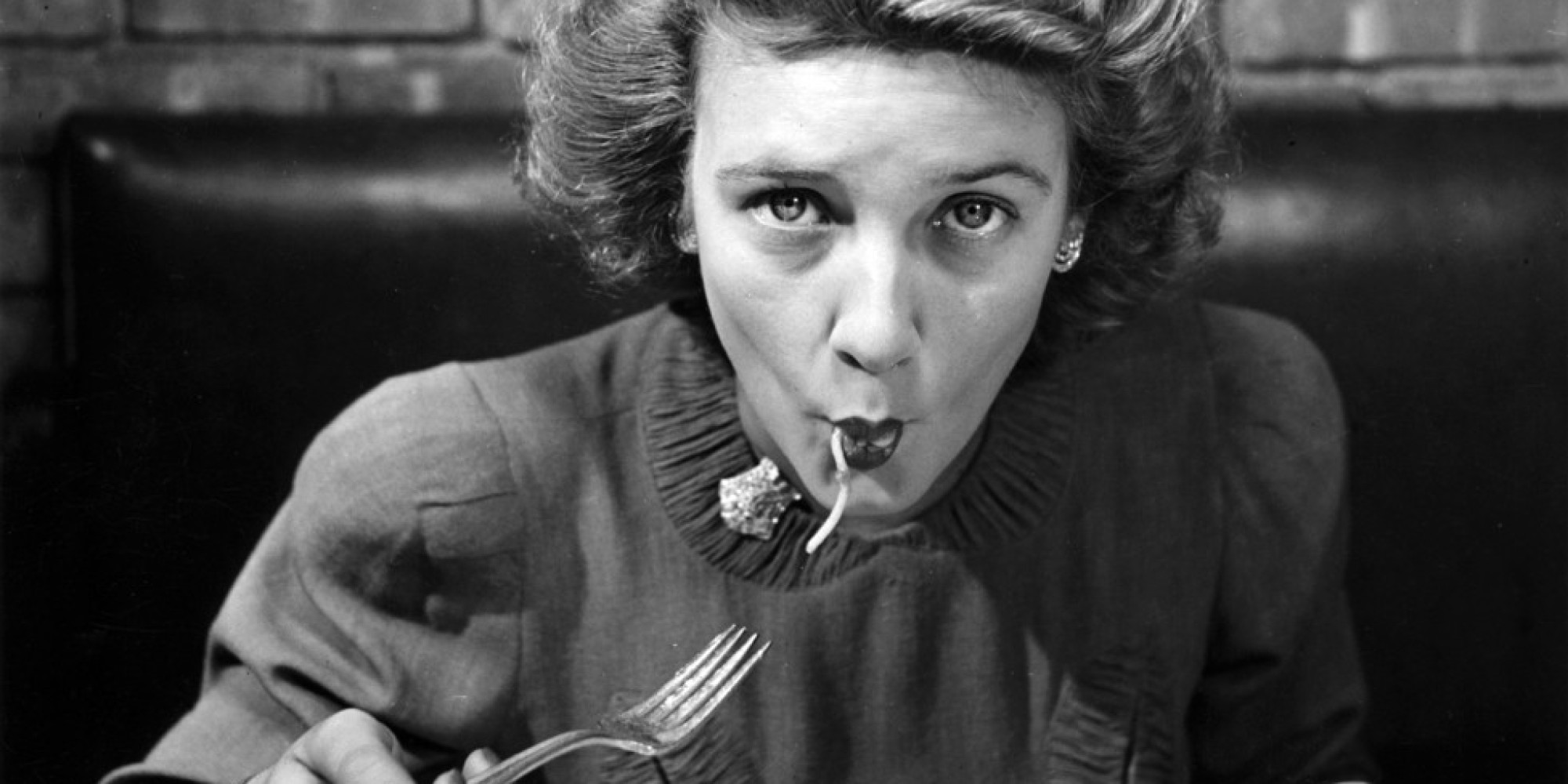 Identify the problem/opportunity
Plan the research design & gather secondary data
Specify the sampling procedures
Collect Primary Data
Analyze the Data
Prepare and Present 
the Report
Follow Up
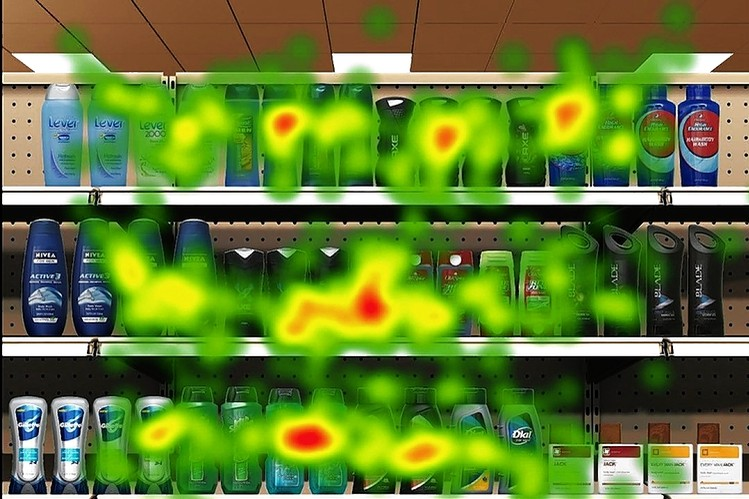 Computer–based Retina Tracking - Unilever
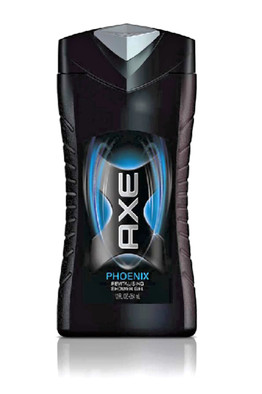 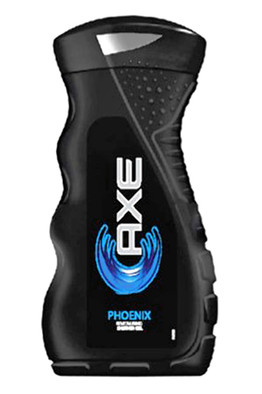 Original curvy packaging for 
Axe Body Wash.UNILEVER
Unilever selected this package design after its retina testing. UNILEVER
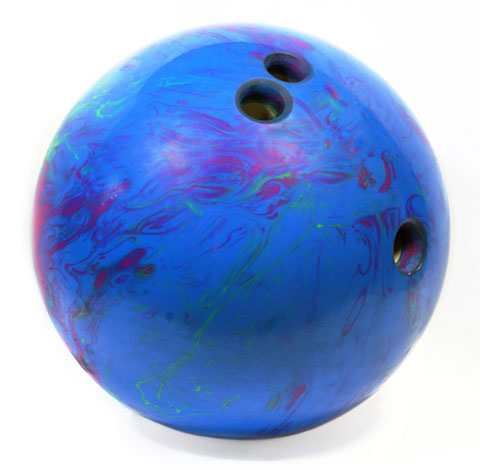 What’s the bowling ball concept of the day?
Questions?